Technical review meeting on World Programme for the Census of Agriculture 2020 
Volume 2 – Operational guidelines on implementing census of agriculture Rome, Italy
30-31 January 2017
Chapters 2 and 3:
Legal and Institutional frameworks
Item 2
Oleg Cara
Consultant, Agricultural Censuses and Surveys Team
FAO Statistics Division (ESS)
1
CONTENT
Census legislation within the national legal framework 
Main features of the census legislation 
Ensuring political support for conducting a census 
Census executing authority 
Coordinating boards
Discussion points
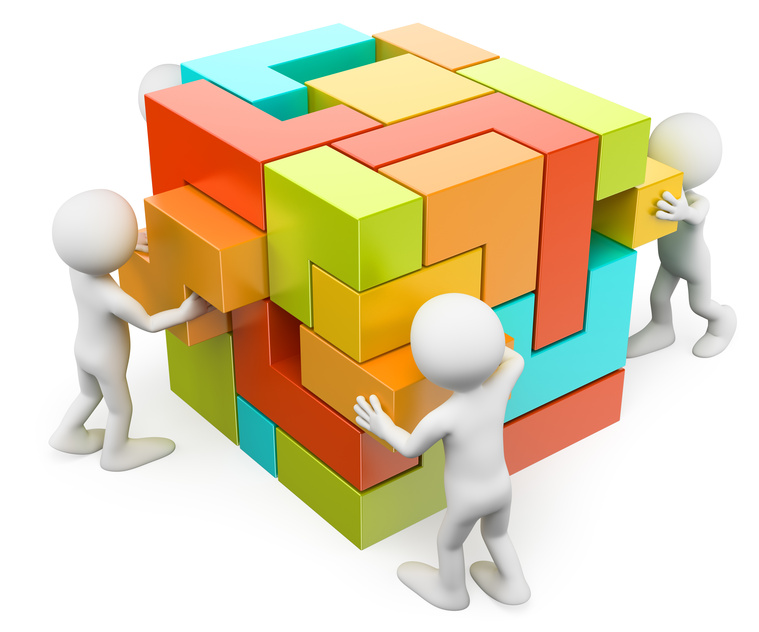 2
Census legislation within the national legal framework (1)
The agricultural census (AC) legislation exists within overall national legal and administrative frameworks. The census legal framework commonly consists of: 
Basic or primary legislation (or “Principal Act”, such as  “Act of Parliament”, etc.) enacted by a legislature or other governing body; and 
Secondary legislation (also referred to as “delegated legislation”, “subordinate legislation” or “subsidiary legislation”), made by an executive authority (such as the Cabinet of Ministers, the ministry of agriculture, etc.) under powers delegated by primary legislation.

Census legal framework may be based on :
The primary legislation of general nature, such as  governing all official statistical activities in the country (“statistics law”) or the law establishing the Ministry of Agriculture, or other institution with the explicit mandate for the agricultural censuses. 
Specific agricultural census laws; such a census law may prescribe the conduct of censuses on a regular basis or may be set up before each agricultural census. 
The Law (Act) on Agricultural Statistics (e.g. in Germany, United Kingdom, etc.) or by the Law on Agriculture (Switzerland).
3
[Speaker Notes: Since these frameworks may differ greatly between countries for historical and other reasons, there can be no single approach to the development of a census legislation.
Secondary legislation (also referred to as  “delegated legislation”, “subordinate legislation” or “subsidiary legislation”), made by an executive authority (such as the Cabinet of Ministers (i.e. Executive Council/Government), the ministry of agriculture, etc.) under powers delegated by an enactment of primary legislation.
Of general nature, such as  governing all official statistical activities in the country (“statistics law”) or the law establishing the Ministry of Agriculture, or other institution with the explicit mandate for the agricultural censuses.  The examples of such countries are: Austria, Canada, China, Croatia, Estonia, Finland, Germany, Greece, India, Iceland, Indonesia, Ireland, Latvia, Lithuania, Malta, Moldova, Netherlands, Norway, Portugal, Romania, Slovakia, Slovenia, Switzerland, etc.
in some countries specific agricultural census laws are adopted (e.g. in Albania, Armenia, Bangladesh, Bulgaria, Hungary, India, Italy, Kirgizstan, Macedonia, Montenegro, Russia, Serbia). Such a census law may prescribe the conduct of censuses on a regular basis or may be set up before each agricultural census. 
In other countries the legal basis for the collection of agricultural statistics through censuses and other surveys is granted by the Law (Act) on Agricultural Statistics (e.g. in Germany, United Kingdom, etc.) or by the Law on Agriculture (Switzerland).
The Law (Act) on Agricultural Statistics (e.g. in Germany, United Kingdom, etc.) or by the Law on Agriculture (Switzerland).



Basic or primary legislation (or “Principal Act”, such as  “Act of Parliament”, etc.) enacted by a legislature or other governing body and]
Census legislation within the national legal framework (2)
General law or detailed legislation:
Countries differ with respect to the degree of detail in their primary census legislation.  
Both general and detailed census laws offer benefits and have drawbacks. 
Broadly speaking, the general pattern followed in census legislation is for a Principal Act:
to authorise census taking,
to designate the census executing authority (or “census agency”), 
to state general provisions about the census implementation and 
to empower the Cabinet (i.e. government) or a governmental organisation, such as a ministry, to prescribe rules where otherwise a time-consuming parliamentary procedure would be needed.

Compliance of census legislation with Fundamental Principles of Official Statistics (FPOS): 
A census of agriculture as a statistical operation for collecting, processing and disseminating data on the structure of agriculture is an integral part of the national system of official statistics in a country. 
The census of agriculture should fully encompass the FPOS.
4
Main features of the census legislation
Scope and coverage of the census
Responsibility for the census
Frequency of the census and time reference  
Administrative and financial provisions
Rights and obligations of the public with respect to the census
Confidentiality of information
Identification, obligations and rights of enumerators and other census personnel
Access to administrative data sources 
Census data dissemination
Sanctions
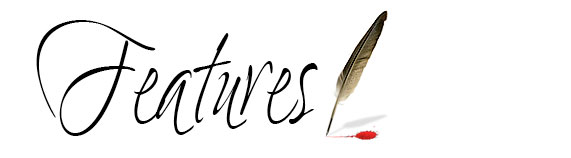 5
Ensuring political support for conducting a census
Like in a population census, in an agricultural census the combination of three factors makes managing a census challenging:
It is one of the largest statistical activities in a country
It is conducted only periodically, generally with a frequency of 10 years
It involves the mobilization of important financial, human and other resources during a short period.

A strong political support and establishing an efficient coordination between the census agency and other agencies is essential.
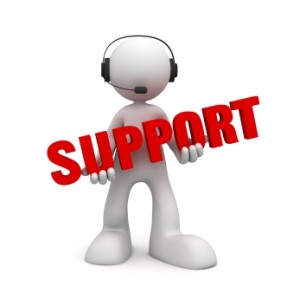 6
[Speaker Notes: Managing an AC entails working in a multi-institutional environment, involving many people with little or even no experience in census taking. In addition, it entails long project timelines within which there may be turnover of key personnel and also a geographic spread that covers the entire country. 
It requires the cooperation and collaboration of a range of organizations, both public and private. Therefore, a strong political support and establishing an efficient coordination between the census agency and other agencies is essential.]
Census executing authority (1)
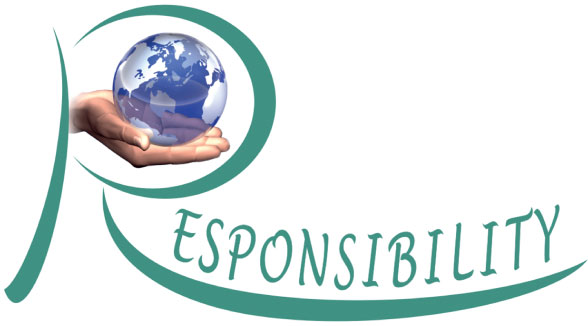 The Census agency should be clearly specified in the primary census legislation.
The administrative authority and responsibility to conduct agricultural censuses may be:
Delegated to a specific government institution, such as:
	National Statistics Office (NSO)
	Ministry of Agriculture (MoA) or other executive branch of the government charged with agriculture.
Under the joined responsibility of NSO and MoA and possibly may involve other ministries and agencies, and/or local governments.
7
[Speaker Notes: In countries such as Argentina, Albania, Armenia, Australia, Austria, Bangladesh, Brazil, Cambodia, Canada, Chile, Cyprus,  Czech Republic, Denmark, Estonia, Germany, Greece, Hungary, Jamaica, Iceland, Indonesia, Ireland, Latvia, Lithuania, Macedonia, Malta, Moldova, Mozambique, Netherlands, Russia, Kirghizstan, Malta, Mexico, Mongolia, Montenegro, Nepal, Norway, Panama, Poland, Portugal, Peru, Romania, Serbia, Slovenia, Spain, Sweden, Tanzania, Thailand, Uganda, United Kingdom, Viet Nam, etc.
In countries such as Bulgaria, Burkina Faso, Finland, France, Guyana, Haiti, Japan, Myanmar, Paraguay, Suriname, Togo, Uruguay, USA, Venezuela, etc.
In countries such as Antigua and Barbuda, Belgium, El Salvador, Gambia, Niger, the Netherlands, Seychelles, India, etc.
Coordinating boards would be necessary for an efficient census organisation. 
national and sub national commissions or committees, or
other boards are established. Such bodies may be composed of representatives of relevant govern­mental departments, and of non-governmental users of the census data. The latter should represent well the most relevant user segments of society, particularly those involved in policy-oriented analysis of census results and analytical studies of the agricultural and rural  development of the country. 
Such bodies may be composed of representatives of relevant govern­mental departments, and of non-governmental users of the census data. The latter should represent well the most relevant user segments of society, particularly those involved in policy-oriented analysis of census results and analytical studies of the agricultural and rural  development of the country.]
Census executing authority (2)
The Census Office (CO):
Has the primary and chief responsibility for planning, organizing, conducting and supervising the agricultural census operations, including developing the methodology and all technical documentation, data collection, data processing, analysis, archiving and dissemination  of census results.
Commonly is established within the census agency on a permanent basis or just for the period of preparation to the census until its finalisation.
The number of census personnel is adjusted to meet the needs at different stages of census operation.
The role of the census coordinator, who is usually the head of the CO, is important to ensure a successful census programme that delivers results for the users.
Often the CO consists of:
Central office &
Provincial/district offices (COs at sub national level).
8
[Speaker Notes: In countries such as Argentina, Albania, Armenia, Australia, Austria, Bangladesh, Brazil, Cambodia, Canada, Chile, Cyprus,  Czech Republic, Denmark, Estonia, Germany, Greece, Hungary, Jamaica, Iceland, Indonesia, Ireland, Latvia, Lithuania, Macedonia, Malta, Moldova, Mozambique, Netherlands, Russia, Kirghizstan, Malta, Mexico, Mongolia, Montenegro, Nepal, Norway, Panama, Poland, Portugal, Peru, Romania, Serbia, Slovenia, Spain, Sweden, Tanzania, Thailand, Uganda, United Kingdom, Viet Nam, etc.
In countries such as Bulgaria, Burkina Faso, Finland, France, Guyana, Haiti, Japan, Myanmar, Paraguay, Suriname, Togo, Uruguay, USA, Venezuela, etc.
In countries such as Antigua and Barbuda, Belgium, El Salvador, Gambia, Niger, the Netherlands, Seychelles, India, etc.
Coordinating boards would be necessary for an efficient census organisation. 
national and sub national commissions or committees, or
other boards are established. Such bodies may be composed of representatives of relevant govern­mental departments, and of non-governmental users of the census data. The latter should represent well the most relevant user segments of society, particularly those involved in policy-oriented analysis of census results and analytical studies of the agricultural and rural  development of the country. 
Such bodies may be composed of representatives of relevant govern­mental departments, and of non-governmental users of the census data. The latter should represent well the most relevant user segments of society, particularly those involved in policy-oriented analysis of census results and analytical studies of the agricultural and rural  development of the country.]
Census Steering Committee
Central Government Institutions
Census Agency
Central Census office
Other Stakeholders and Users
Census Subcommittees
Provincial Census Offices
Provincial Census Committees
District Census Committees
District Census Offices
Example of structure of a census organization
Working Groups
9
Coordinating boards (1)
Technical Steering Committee (TSC):
It is aimed at coordination of technical aspects of census preparation and implementation.
Generally, the main responsibility would be the overall planning and direction of the census, subject to review by the census coordinator. 
It could endorse the census work plan, scope and cover­age, main methodological principles, questionnaires, man­uals, budgetary and personnel requirem­ents, plans for the publicity campaign, logistical needs, pre-test and pilot censuses, post-enumeration survey plan. 
Should consist of representatives of major stakeholders, who are able to provide high-level specialist advice and are in a position to take decisions on behalf of the institutions they represent. 
May be created by the regulatory text establish­ing the census. 
The committee’s chairperson could be the head of the census agency or another person appointed by him/her.
Should start functioning at least two years ahead of the actual operations of the field work of the census and cease to function after the dissemination of the final census reports and archiving of the census data.
10
[Speaker Notes: Coordinating boards to be established for an efficient census organisation. 
National and sub national commissions or committees, or
Other boards. 
Such bodies may be composed of representatives of relevant govern­mental departments, and of non-governmental users of the census data. 

The technical steering committee is only one of a number of formal mechanisms that managers of a census can utilize to gain access to levels of expertise and experience augmenting those of the team - that is the key role of such committees. They do not absolve the census managers from their responsibility to manage the operation. Other types of census boards are discussed below.]
Coordinating boards (2)
National High-level Steering Committee (NSC):
Main tasks:
provide support to the census agency in setting up a good collaboration with relevant ministries/public agencies at the national and sub national levels to get their necessary support and necessary human, financial, technical and other resources for the adequate preparation and conduct of census operations,
ensure a large public support through a promotion of a wide census publicity campaign.

Chaired by a high-ranking official in the government and its members are high level representatives from ministries and other public agencies, as well as from non-governmental organizations, businesses and academia.

Useful especially in countries with little experience in agricultural census taking, a decentralized agricultural statistics system or/and lacking a well-established coordination mechanism of agricultural statistics survey programme.
11
Coordinating boards (3)
Sub-committees, advisory and working groups:
May be created, each under the area of coordination or supervision of a member of the TSC or NSC.  
Can be formed to advise on specific technical matters (such as concepts and definitions, methodological aspects, question­naire design, data processing, etc.), or on more general aspects of the census operation (such as communica­tions, transporta­tion, logistics, recruitment, training, publicity, data dissemination, etc.).  
Would normally consist of a small group of subject matter specialists and would report on a regular basis to the TSC/NSC.
Advisory boards:
May be created to advise the CO on strategic issues or particular technical aspects of census operation. 
Their members could be experts on agriculture, agricultural statistics, sample design, information technology, representatives of important users segments, such as those involved in analytical studies of the agricultural and rural development of the country, etc. 
The most use should be made in the planning and preparation phases and not in the operational phases.
12
[Speaker Notes: Sub-committees, advisory and working groups
May be created, each under the area of coordination or supervision of a member of the steering com­mittee.]
Coordinating boards (4)
Provincial committees:
Main functions: to coordinate the activities of different institutions contributing to census implementation at the provincial level.
May be established especially in large countries, in broad administrative divisions.
Could be asked by the census agency to make recommendations for items specific to the province to be included in census questionnaires and to advise on provincial tabulations. 
Their activity would normally be coordinated by the steering committee (TSC or NSC) and should be carried out in close cooperation with the provincial census office. 
Usually the head of provincial census office act as a secretary of a provincial committee. 
In some countries, census committees are also set up at district and at a lower administrative level.
13
Discussion points
Relevance of:
Figure
Boxes and
Country examples.
14
THANK YOU
15